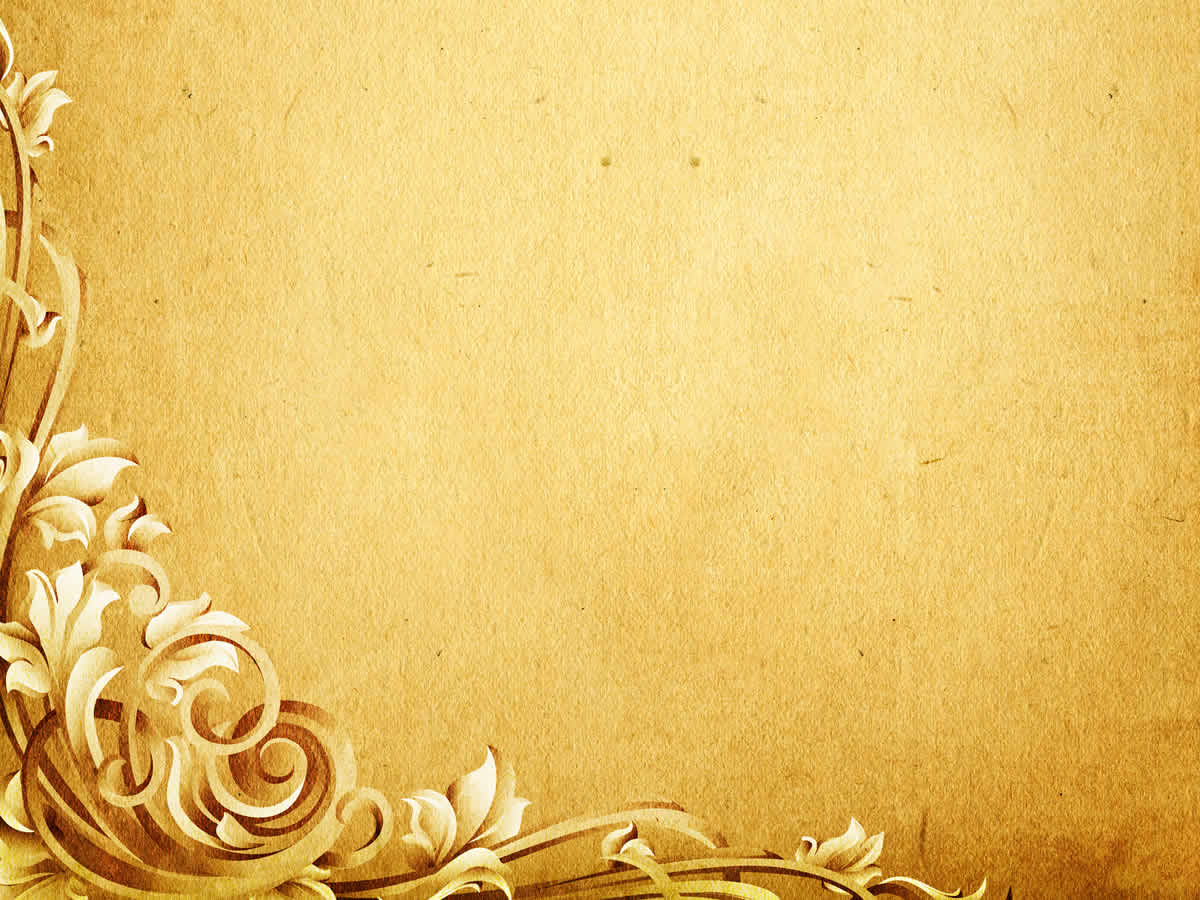 группа «Солнышко»
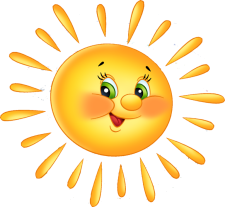 «Все профессии важны,все профессии нужны!»
Воспитатели:
Степаненко Наталья Николаевна
Ковалева Светлана Леонидовна
Профессии много в мире есть,Их невозможно перечесть.Сегодня многие нужны,И актуальны, и важны.И ты скорее подрастай,Профессией овладевай.Старайся в деле первым бытьИ людям пользу приносить.
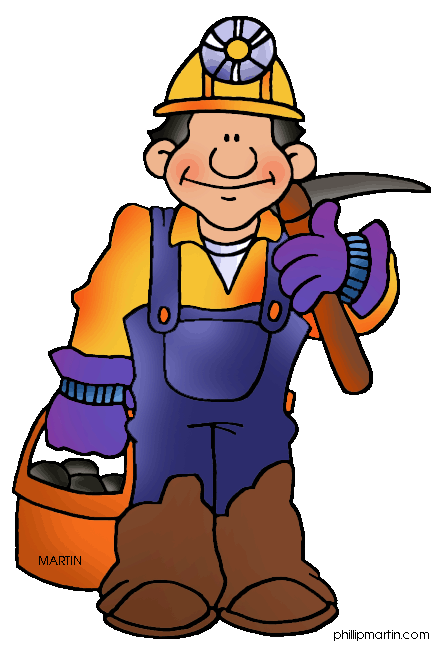 Мы рисовали профессии
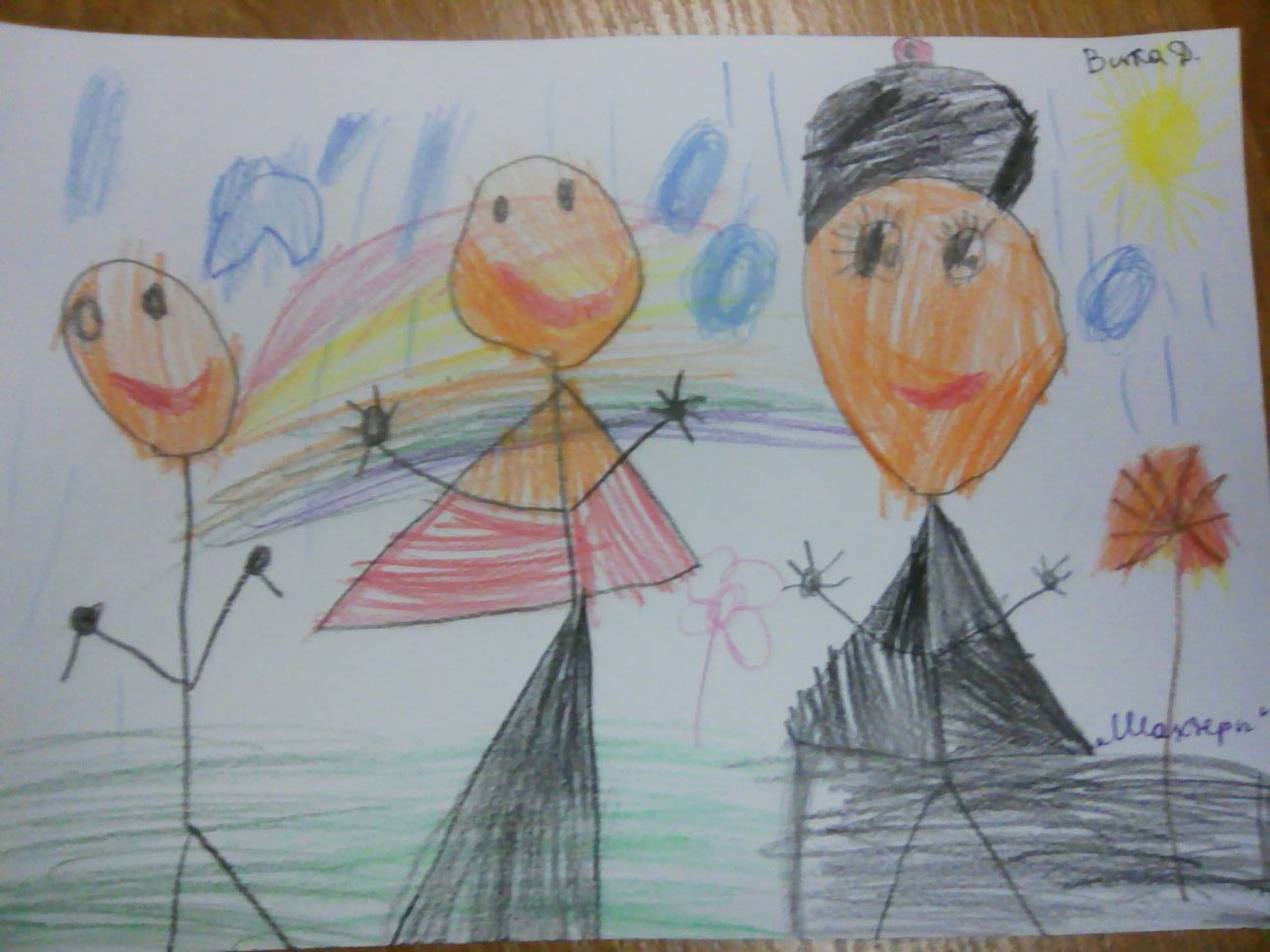 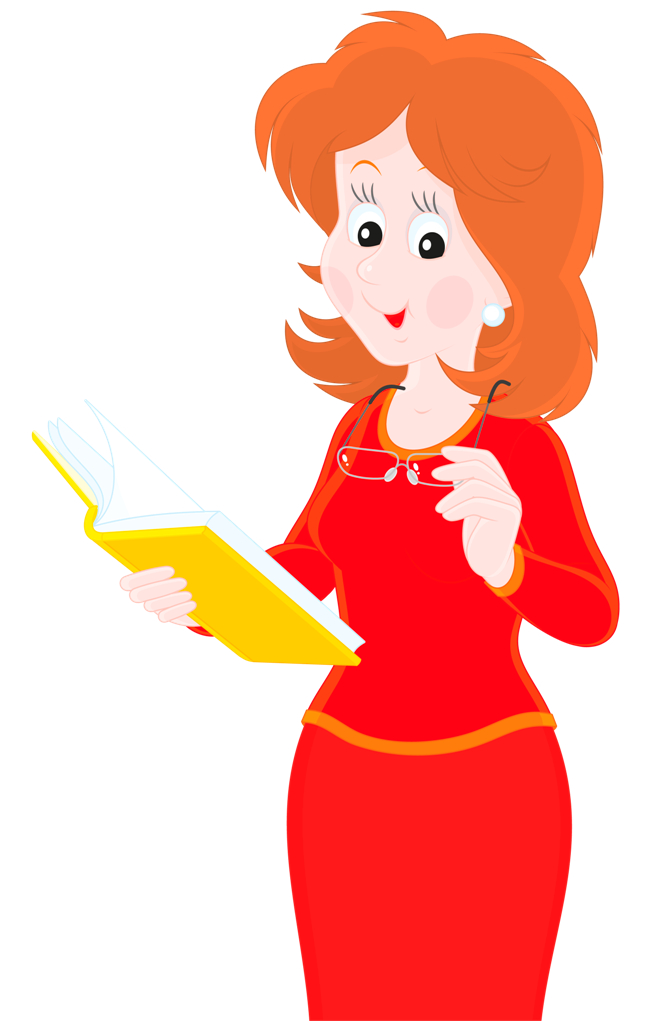 Мы рисовали профессии
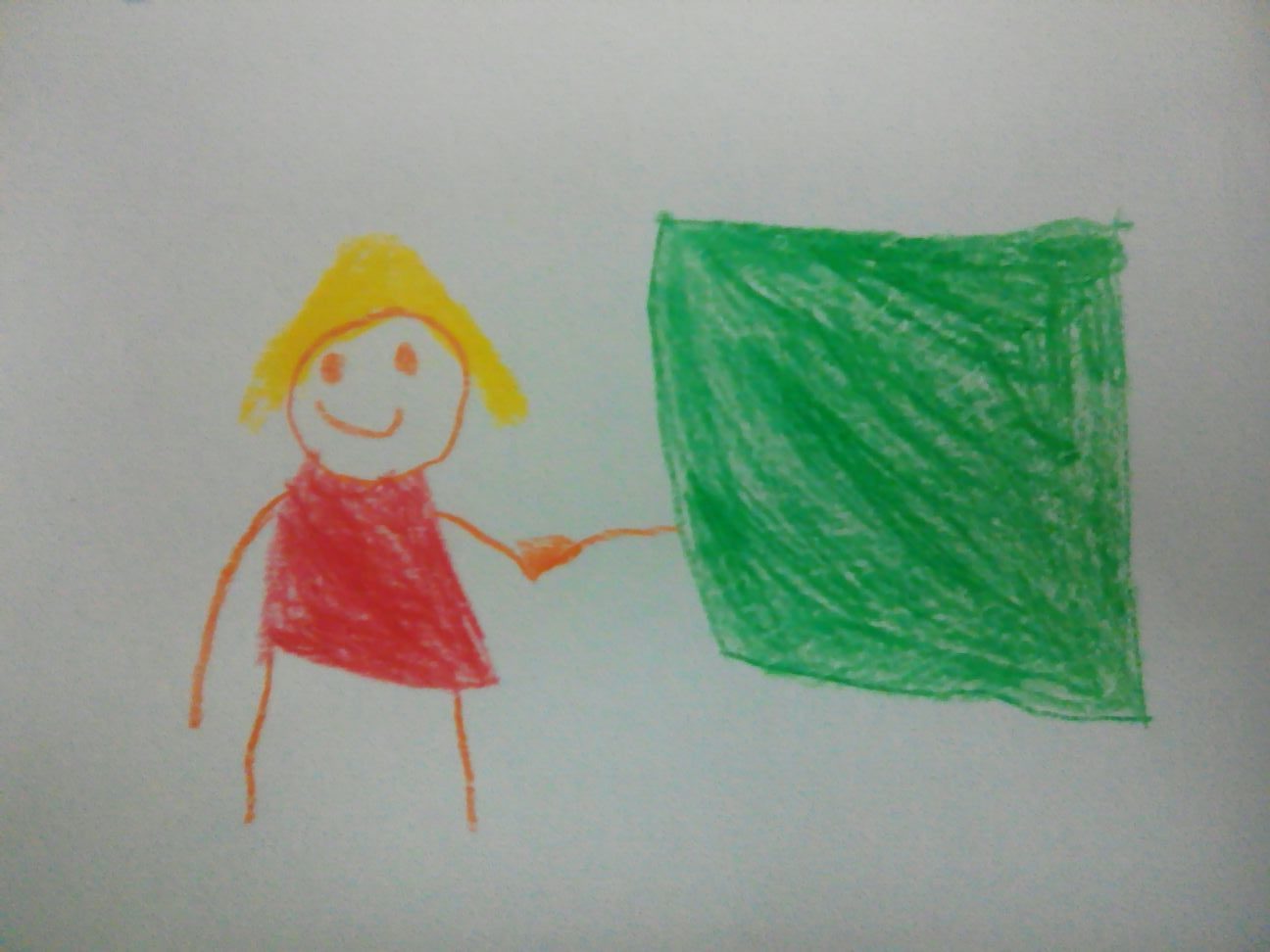 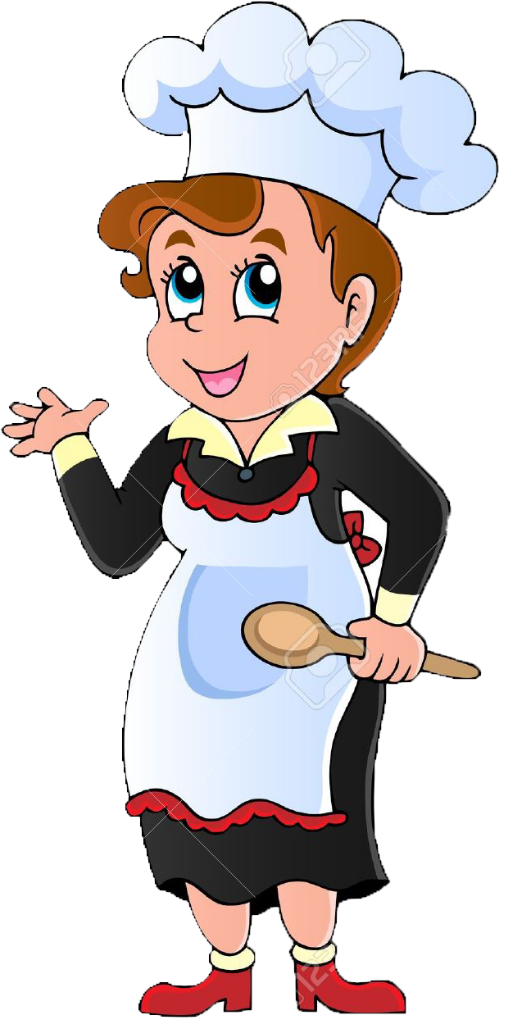 Мы рисовали профессии
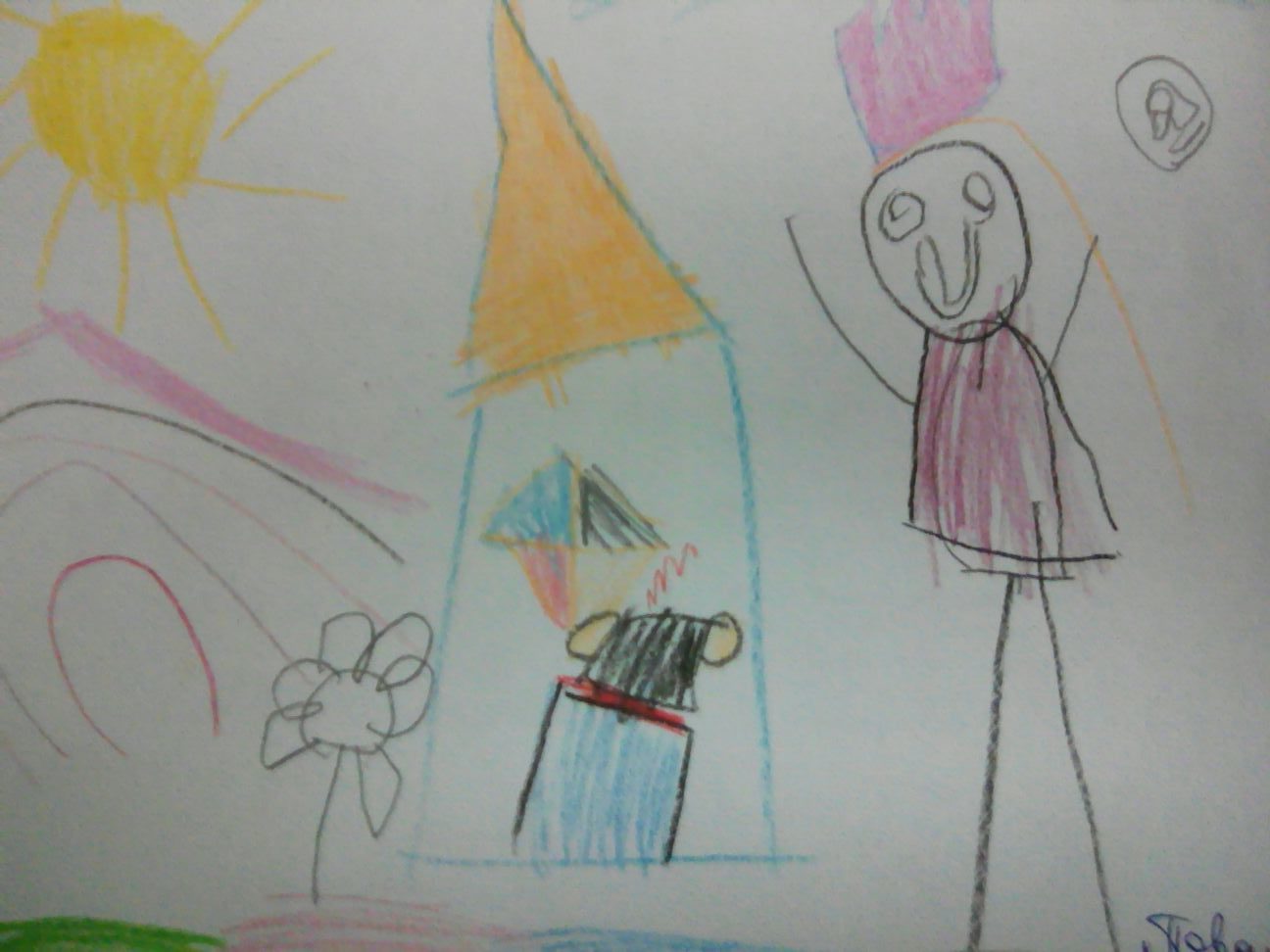 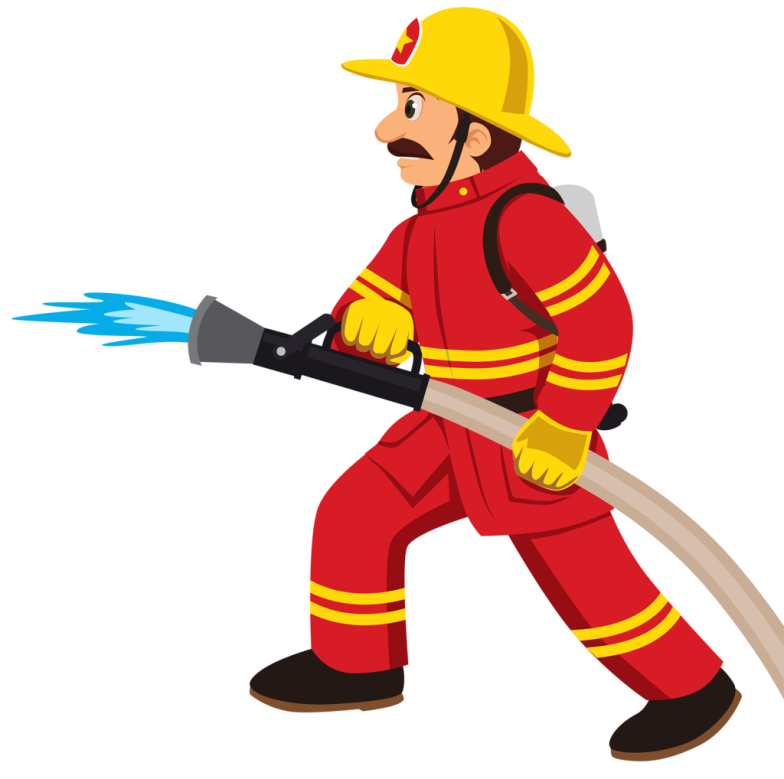 Мы рисовали профессии
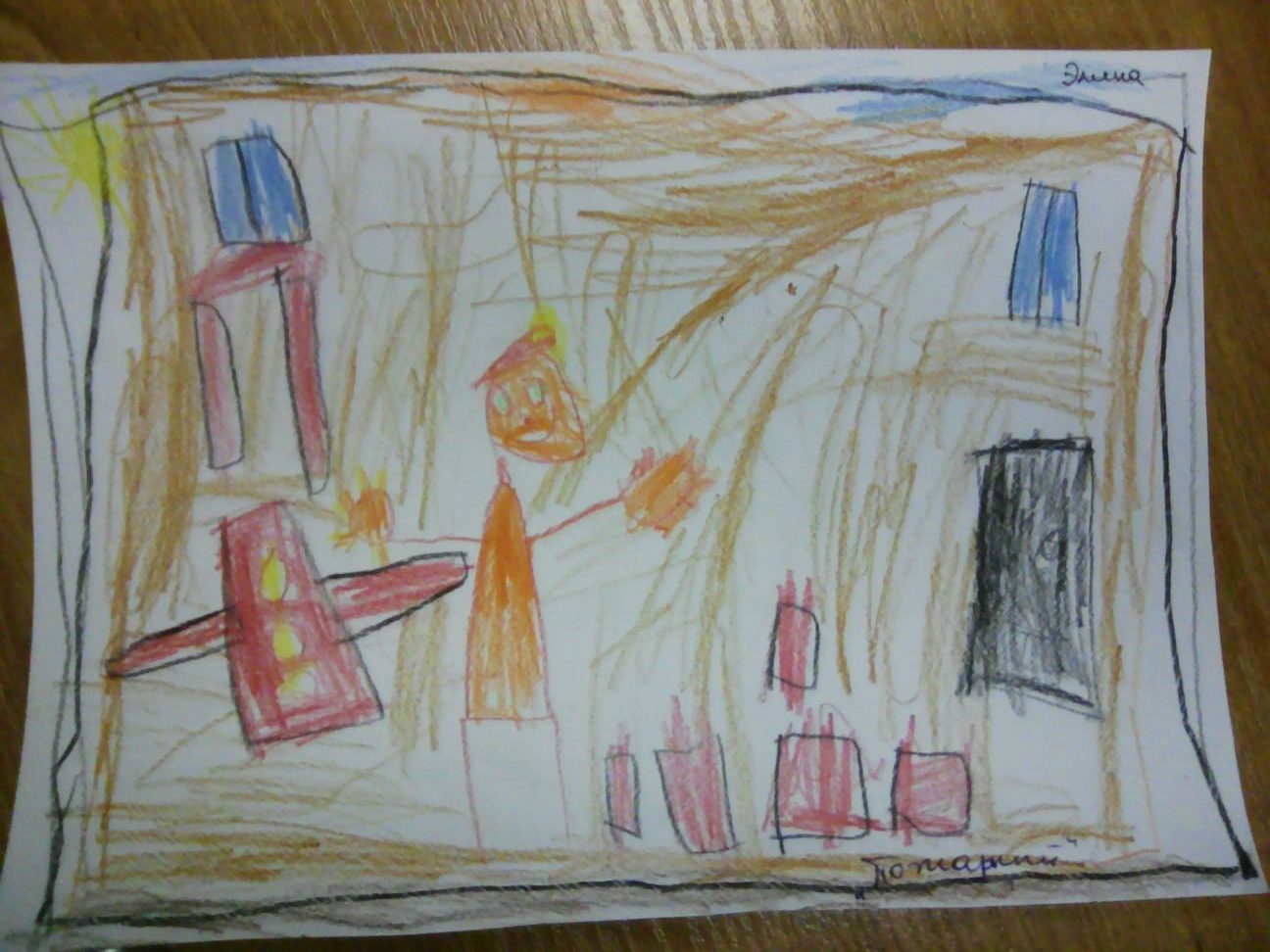 Успешно получили новые навыки
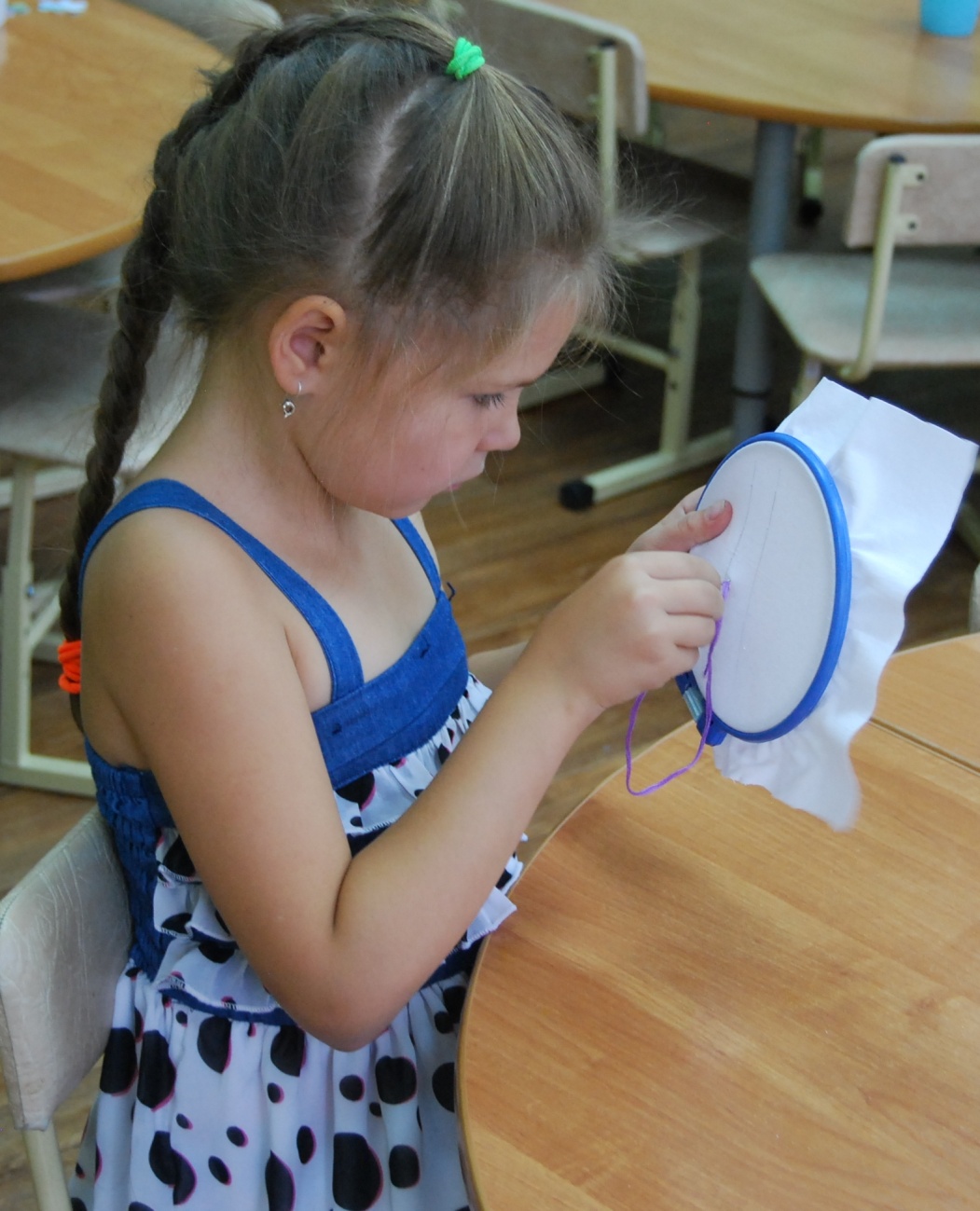 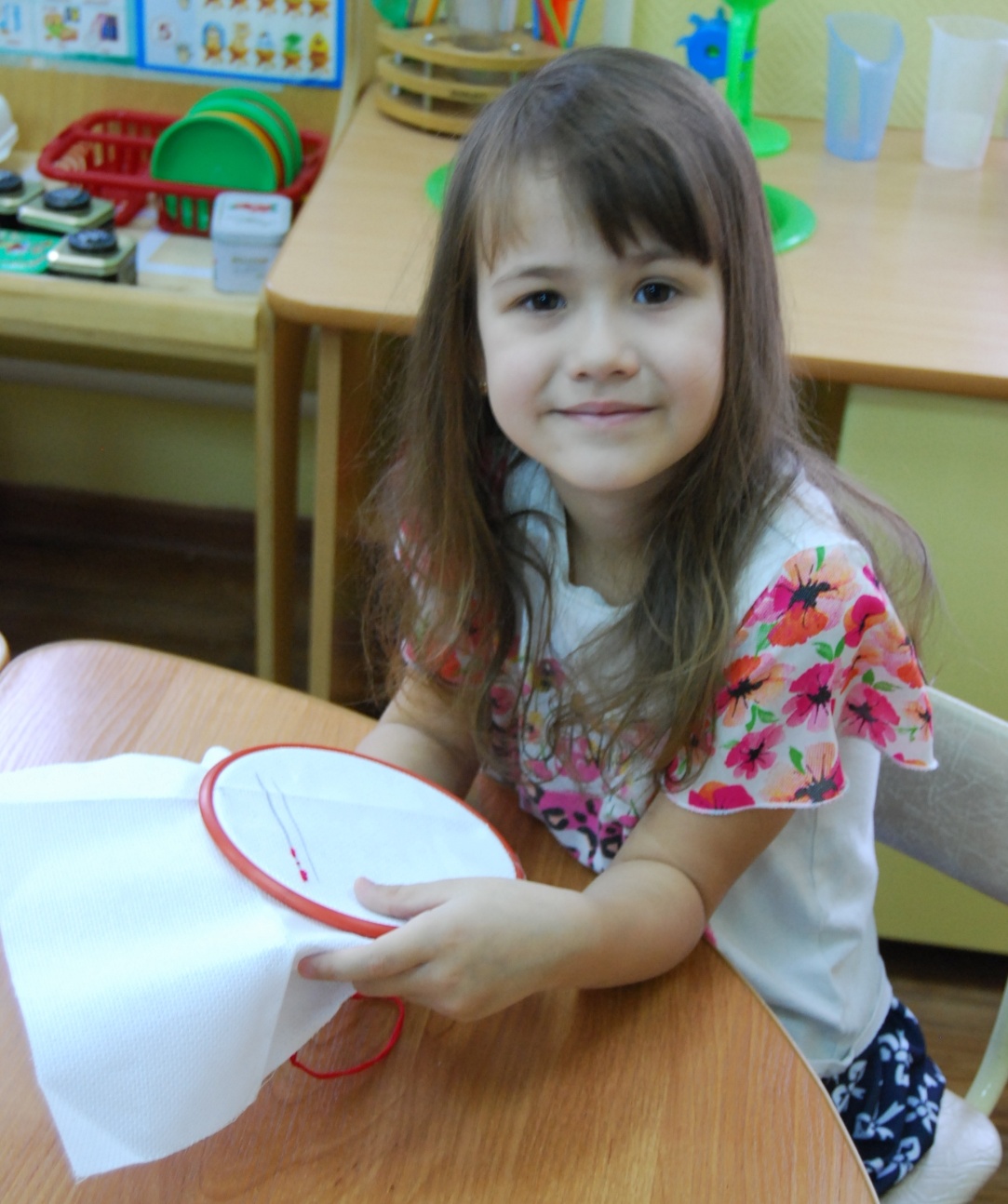 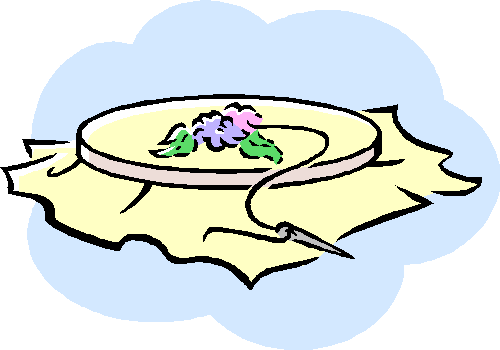 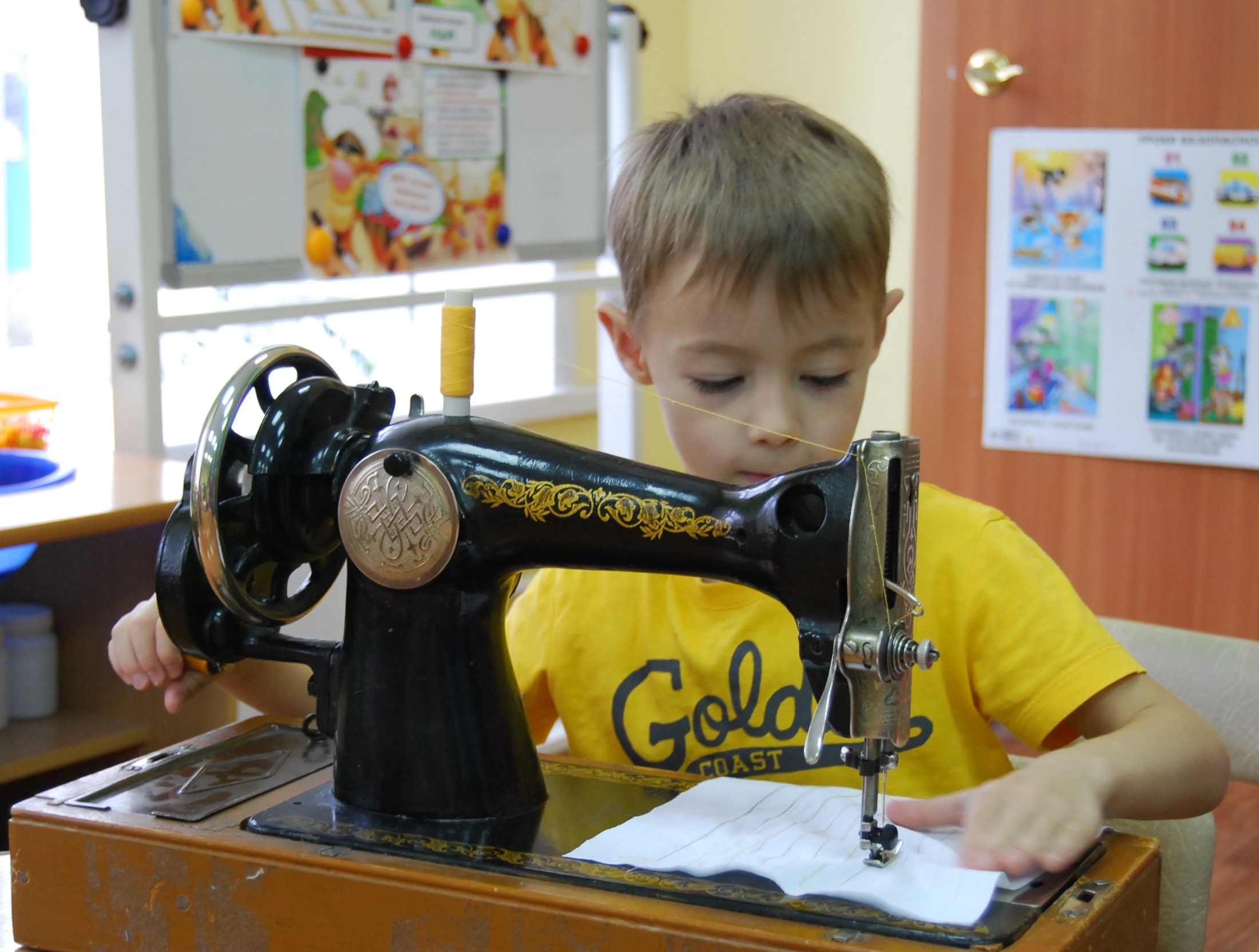 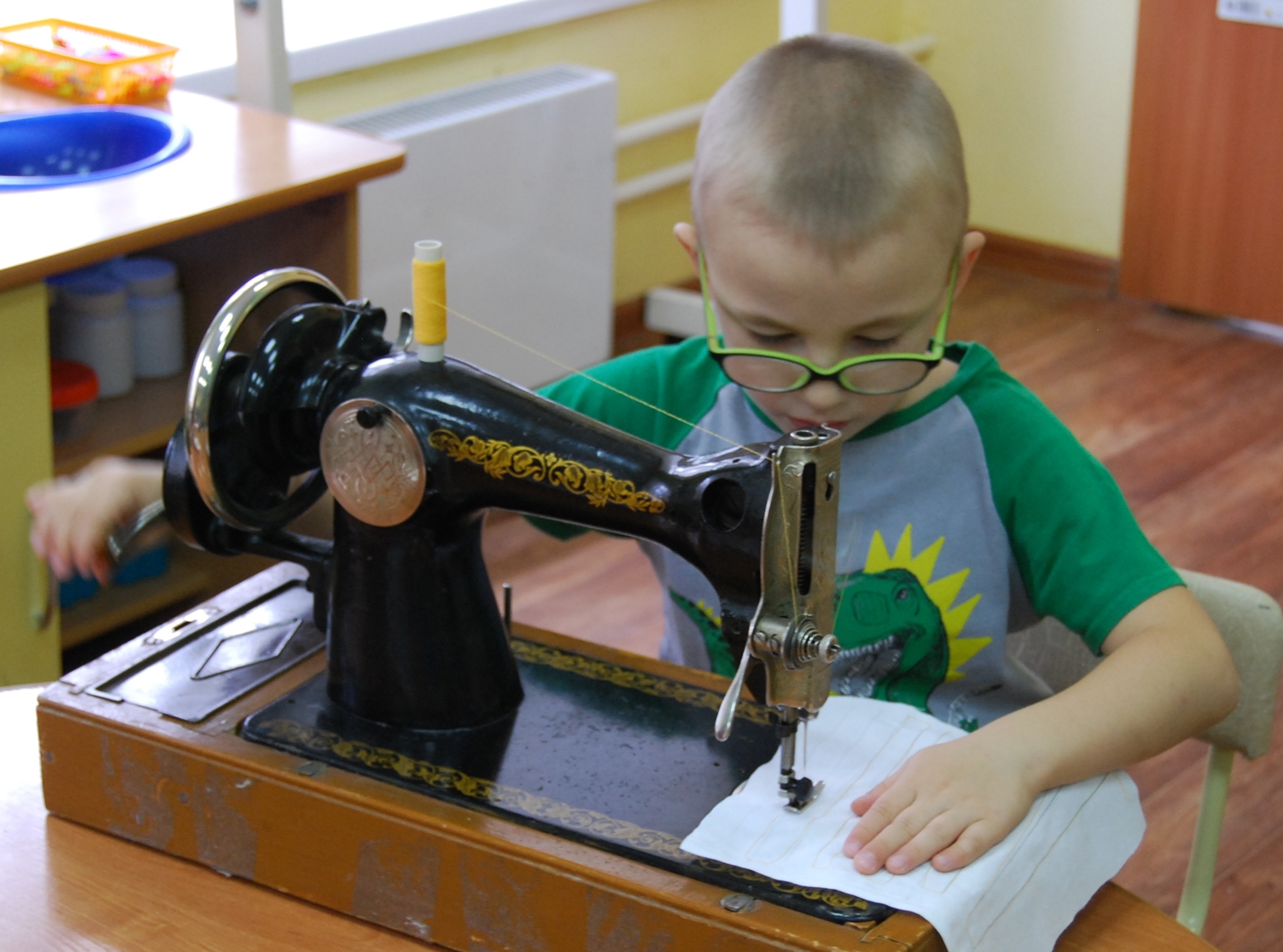 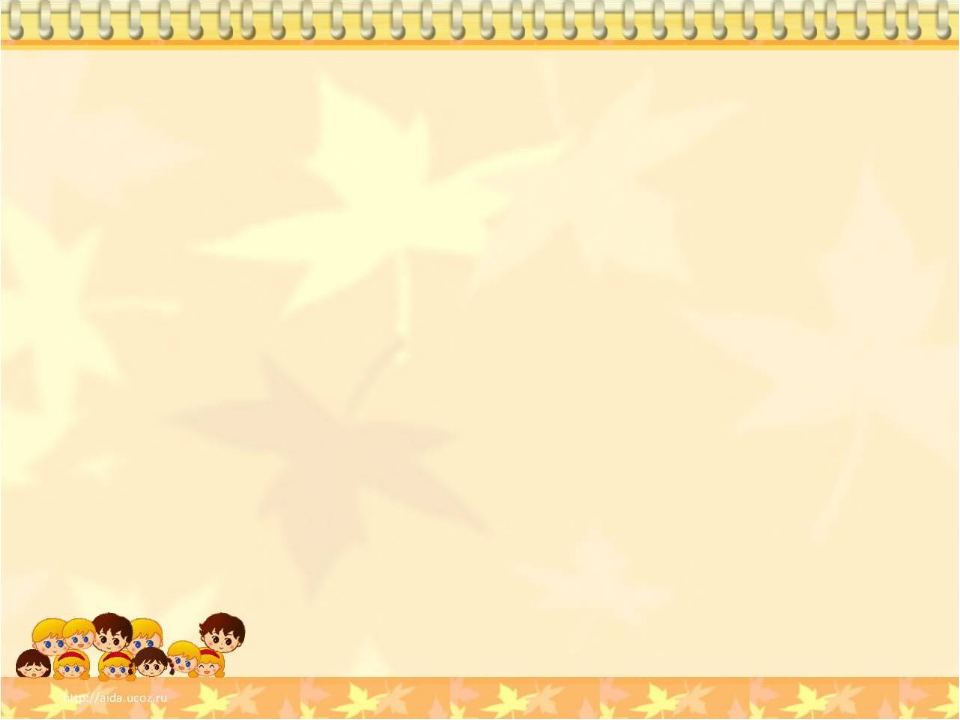 Мы провели «профессиональный» КВН, где наши родители рассказали о своей профессии
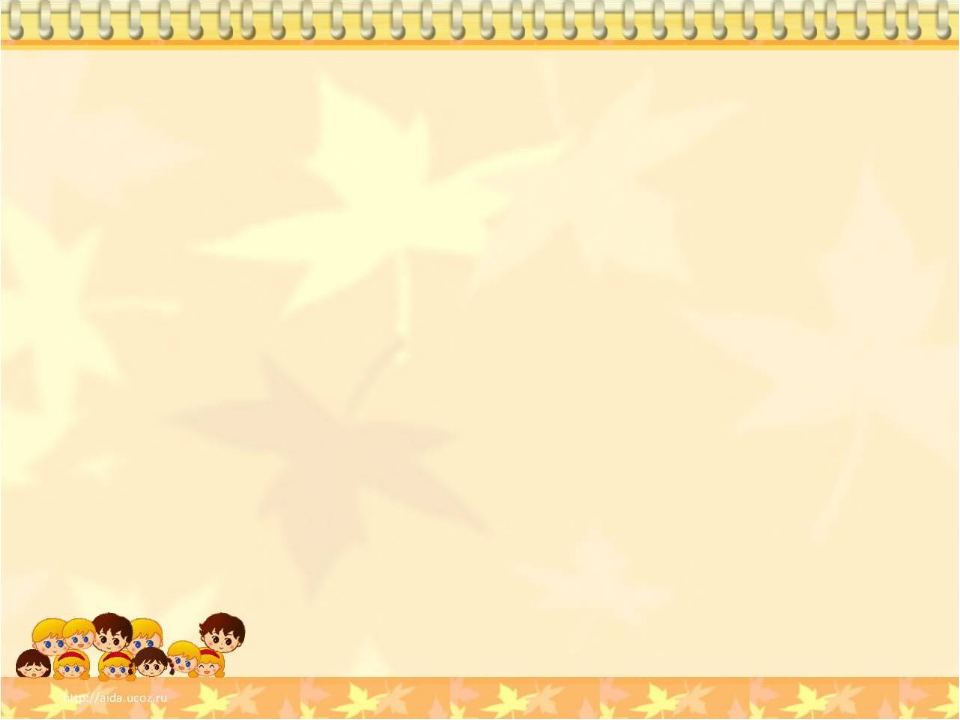 Расширили знания о разнообразии мира профессий через своих родителей
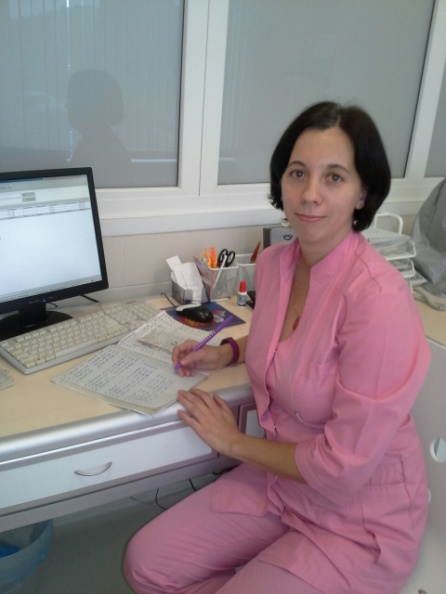 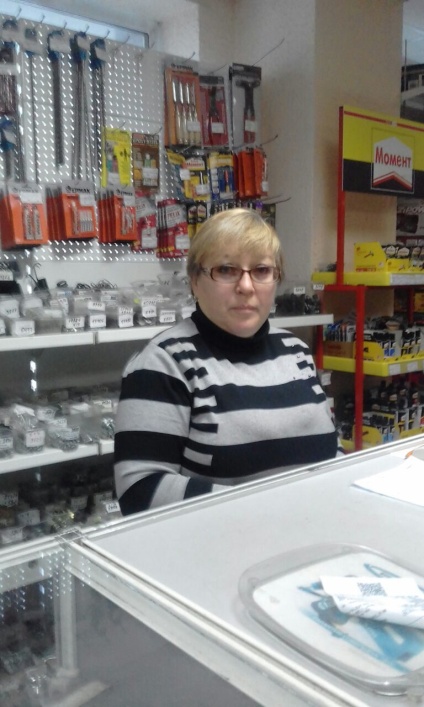 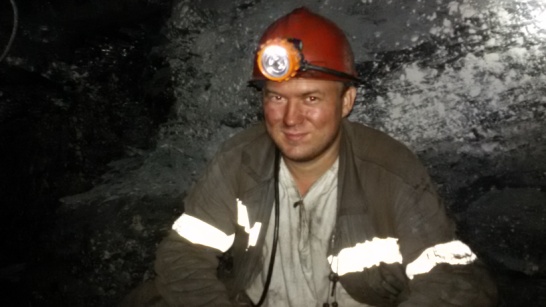 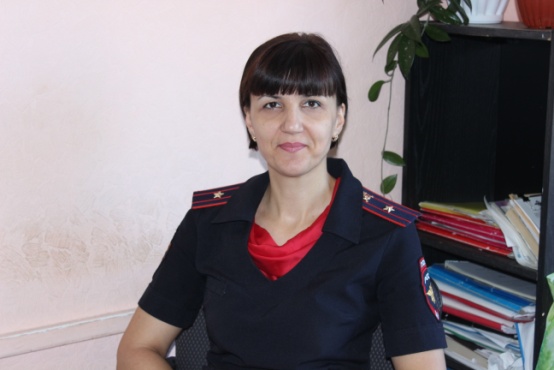 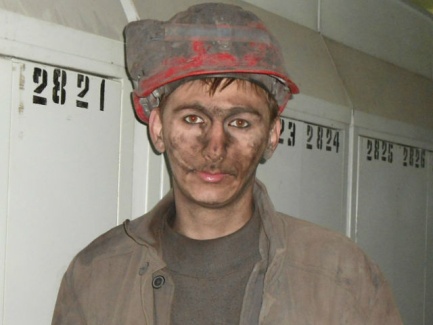 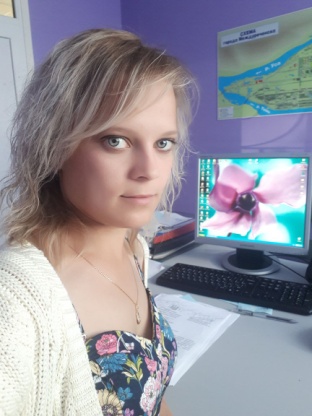 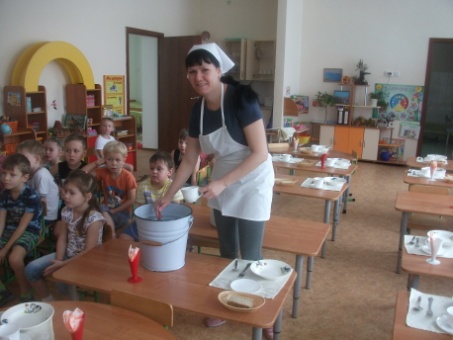 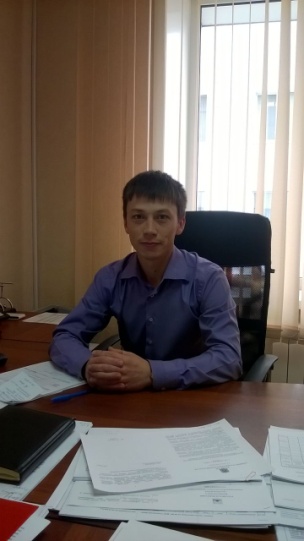 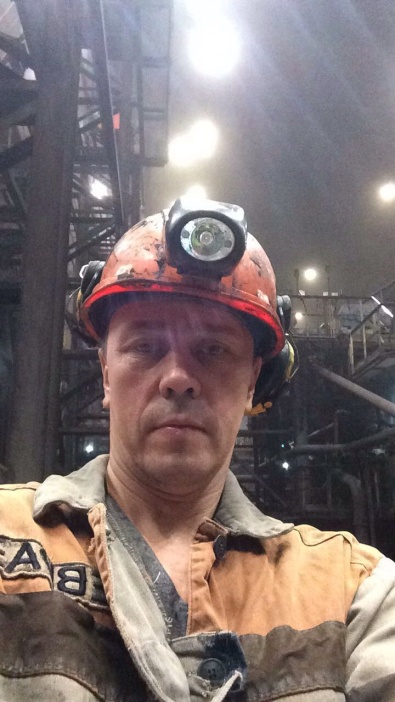 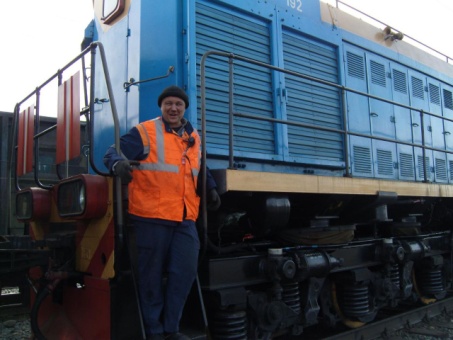 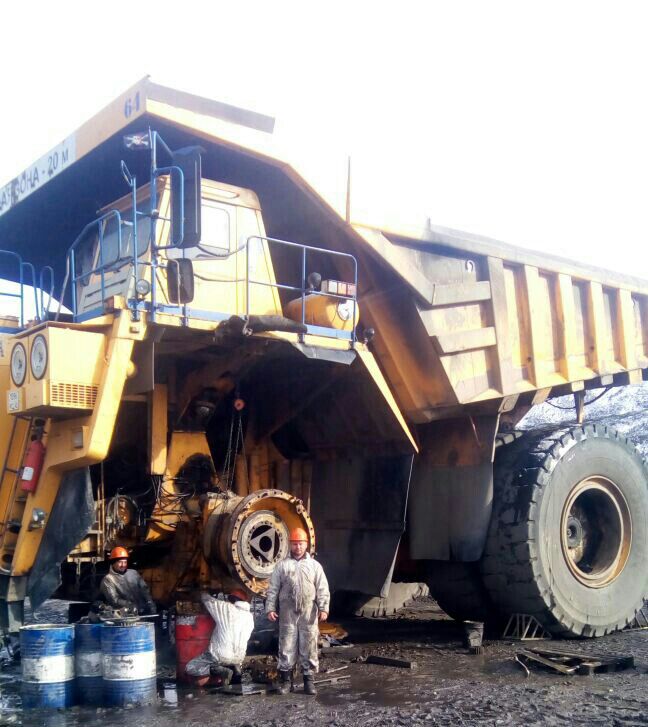 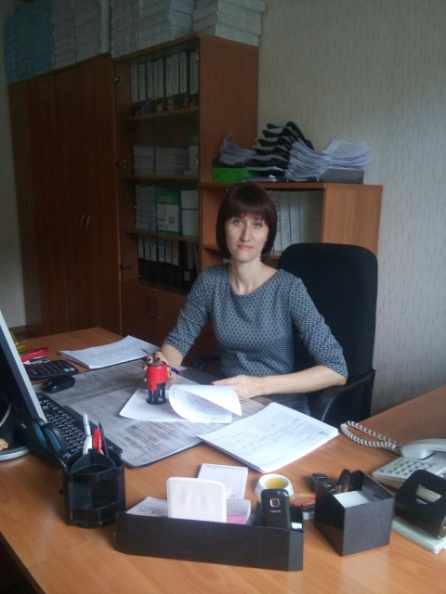 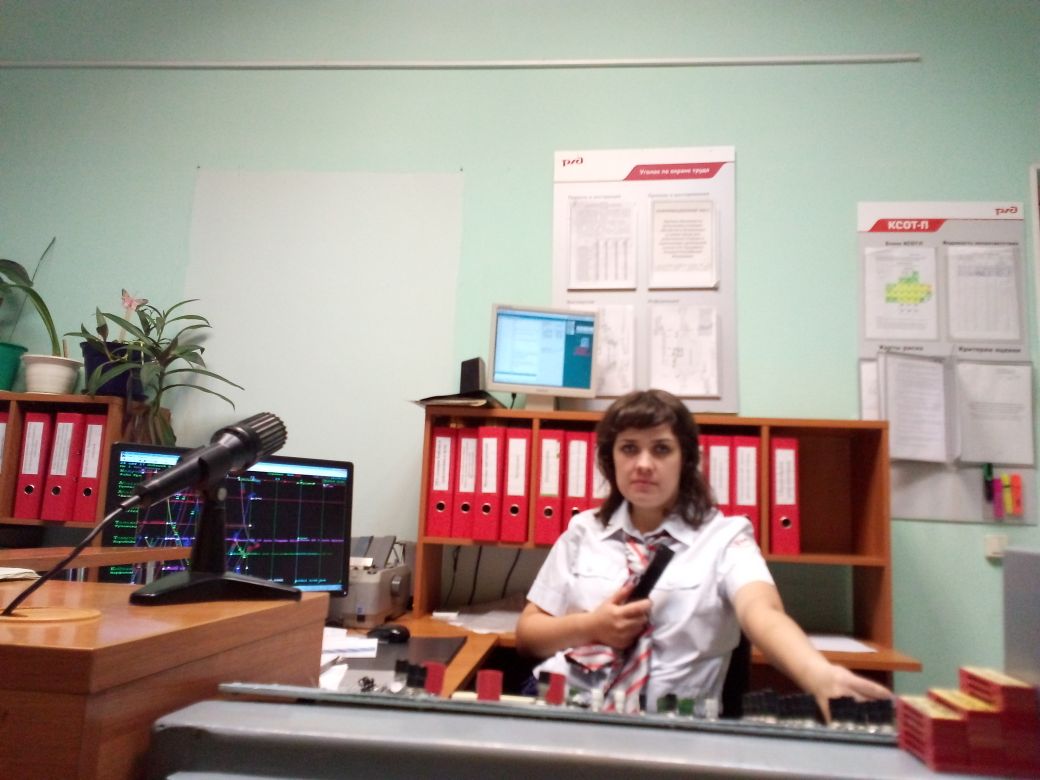 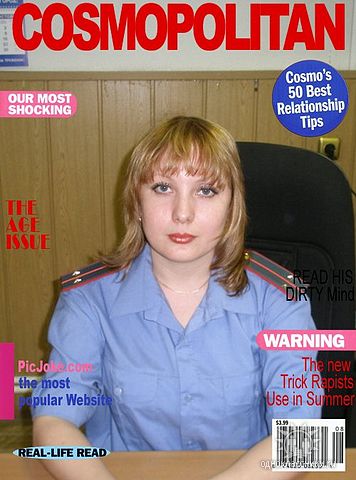 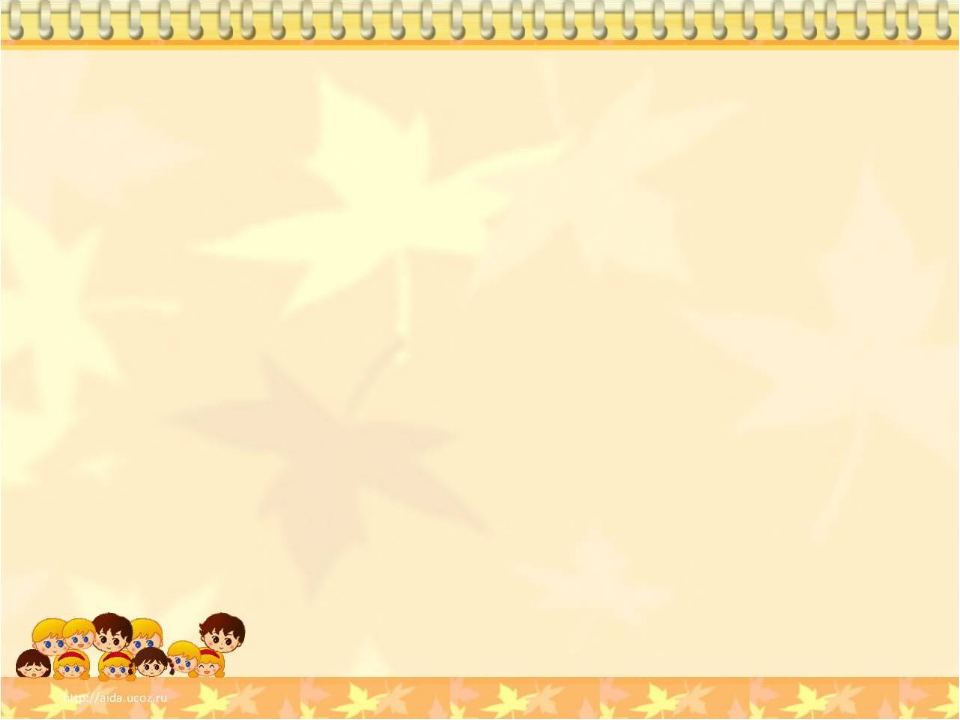 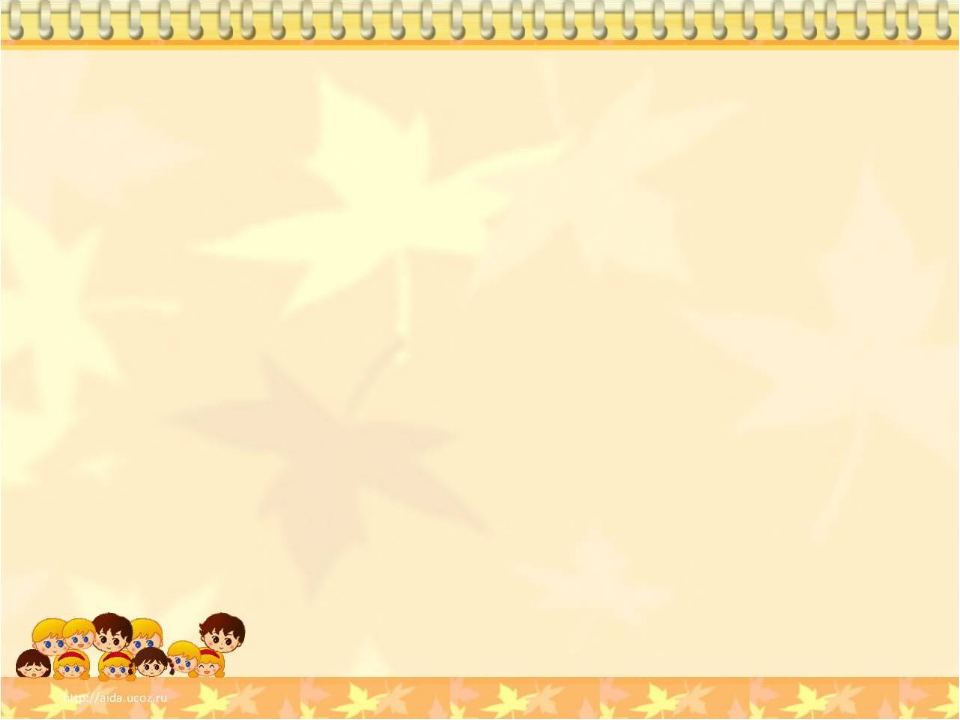 Мы собирали мозаику и отгадывали профессию
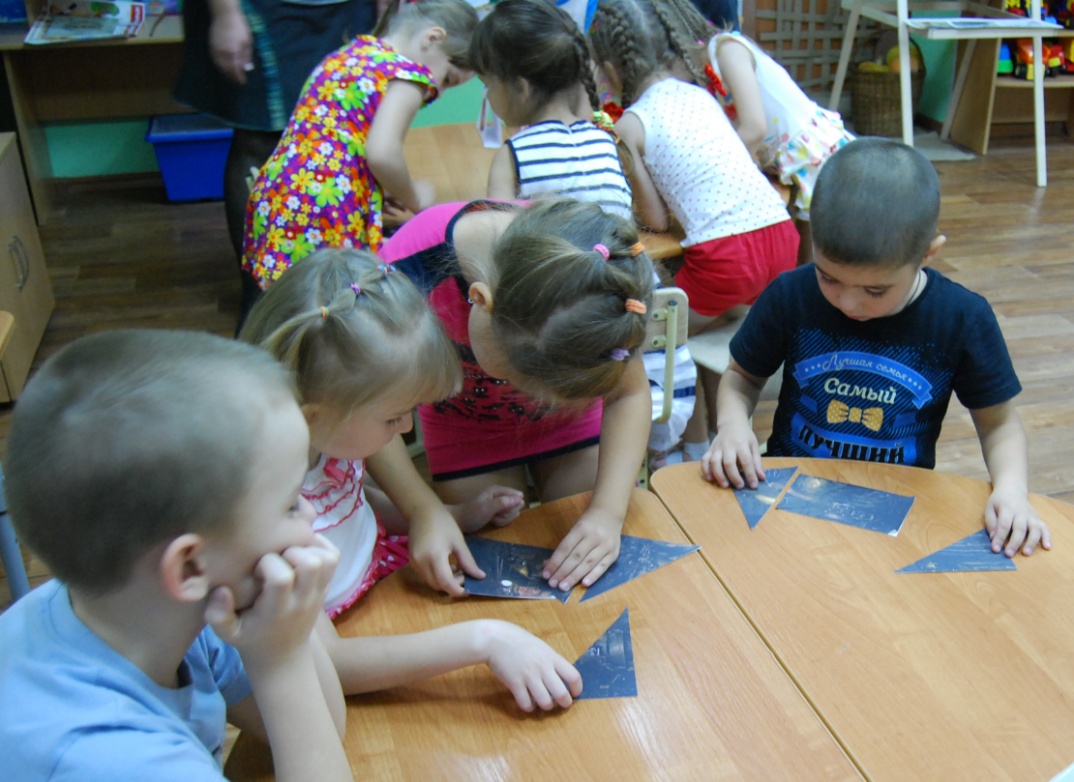 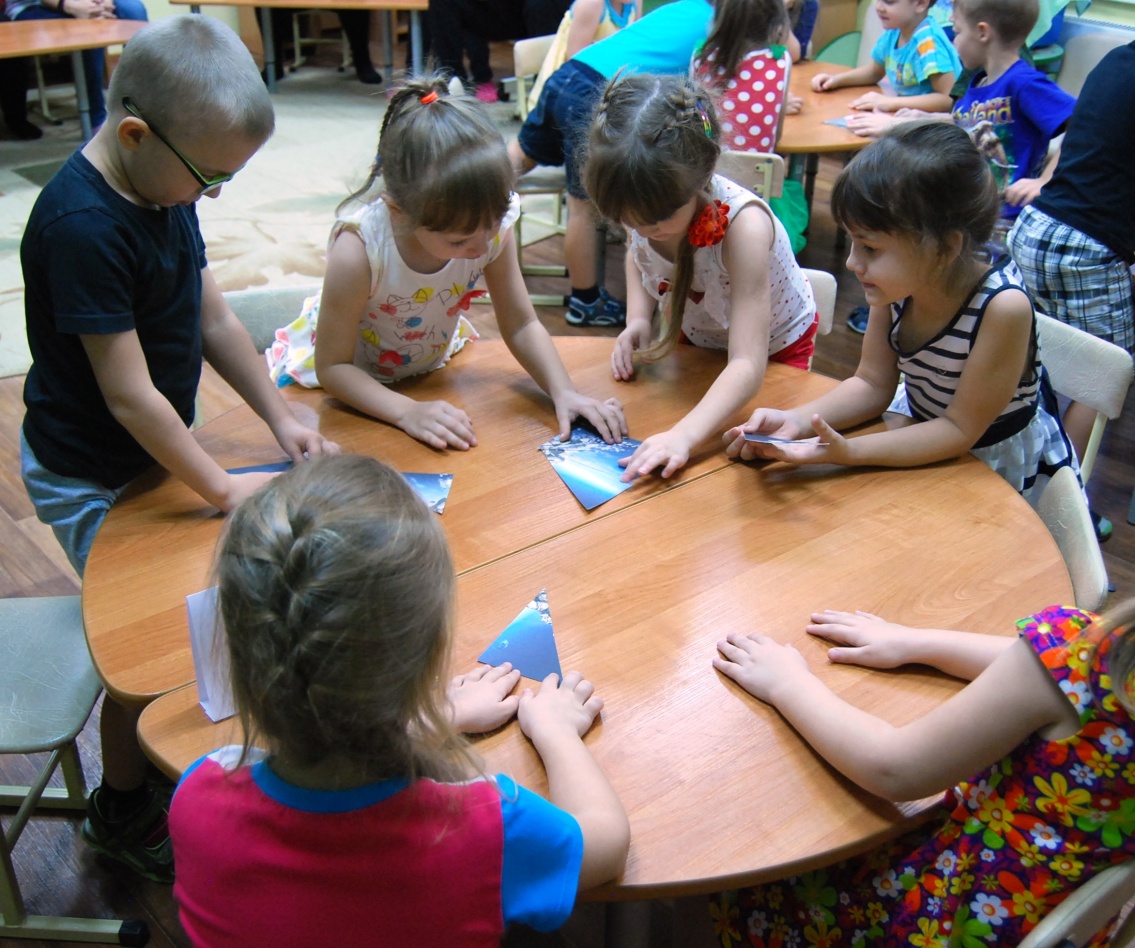 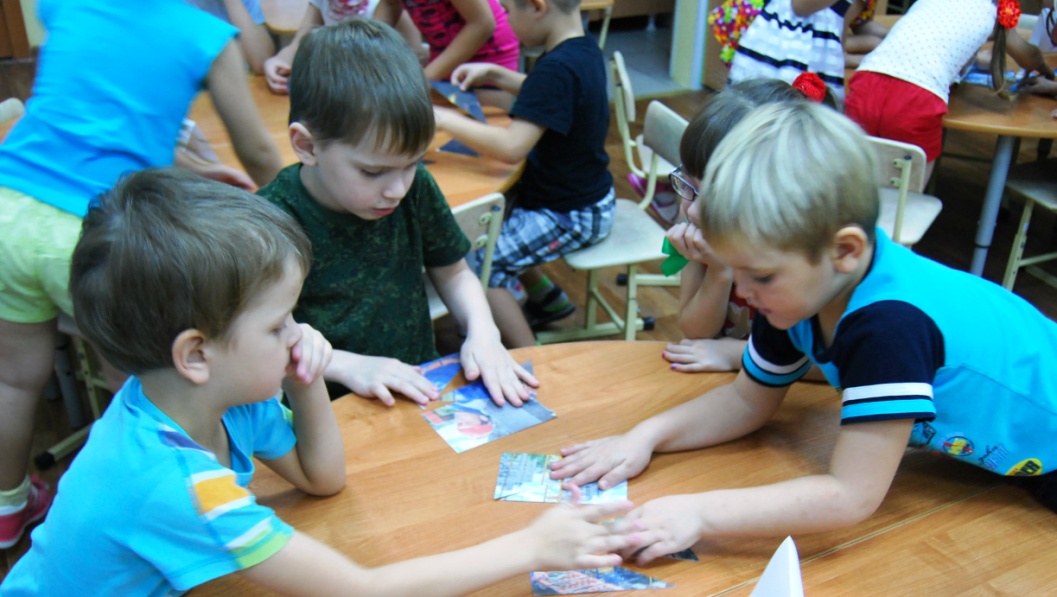 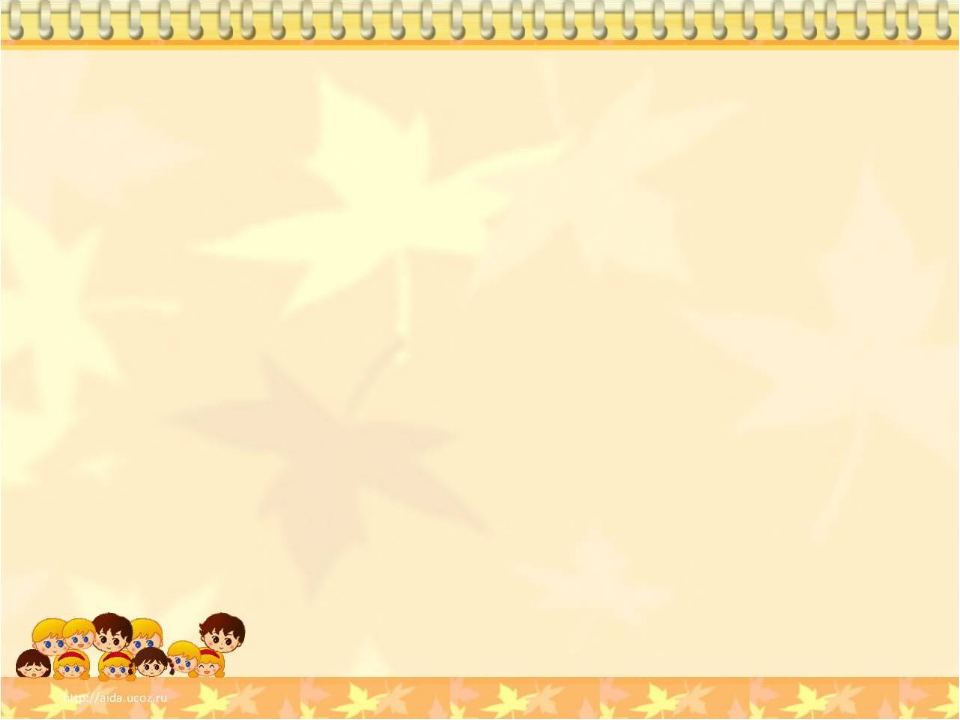 Угадывали чей инструмент
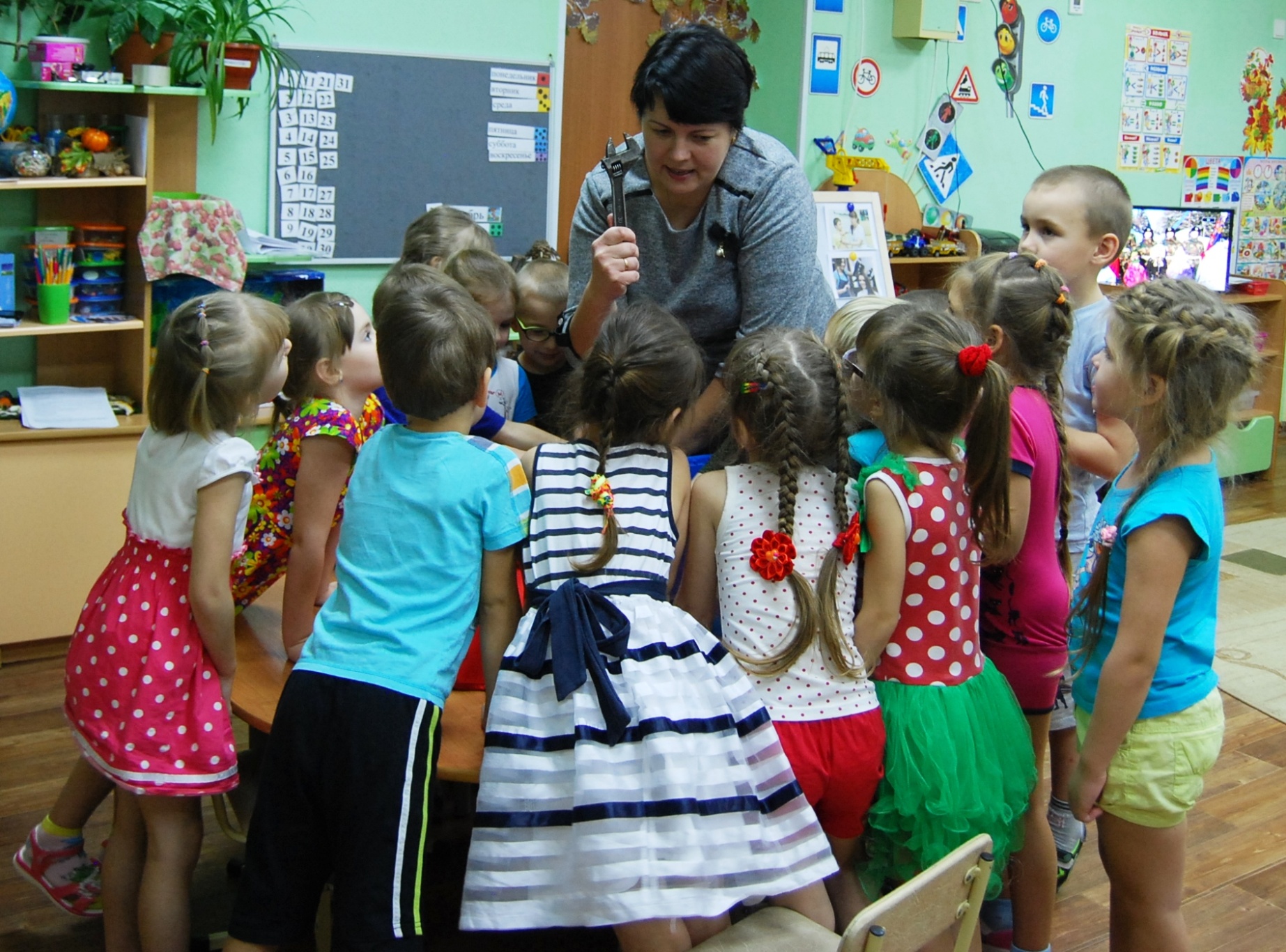 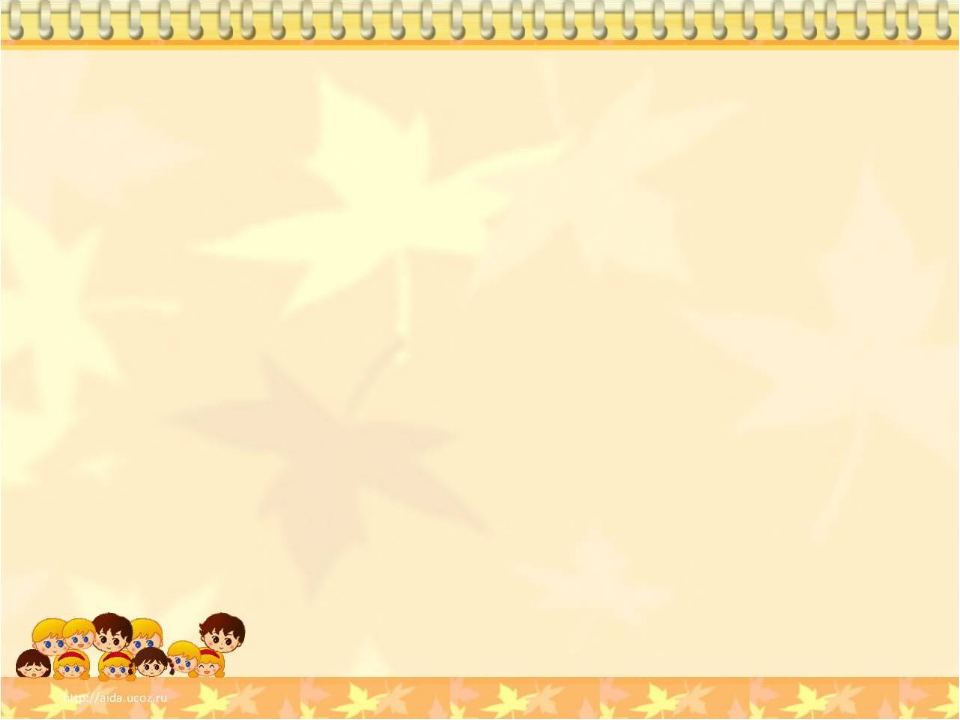 Играли в профессии
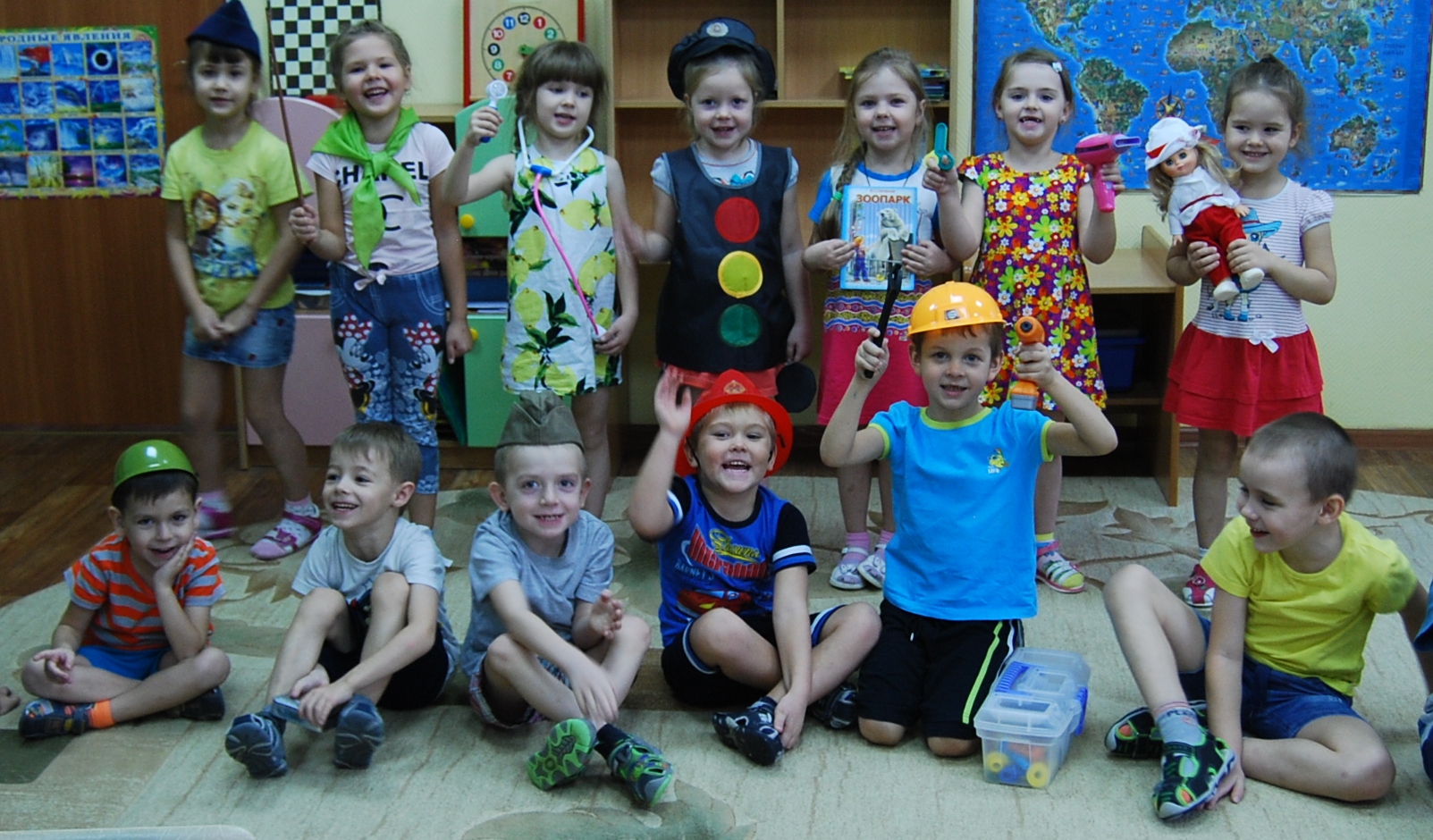 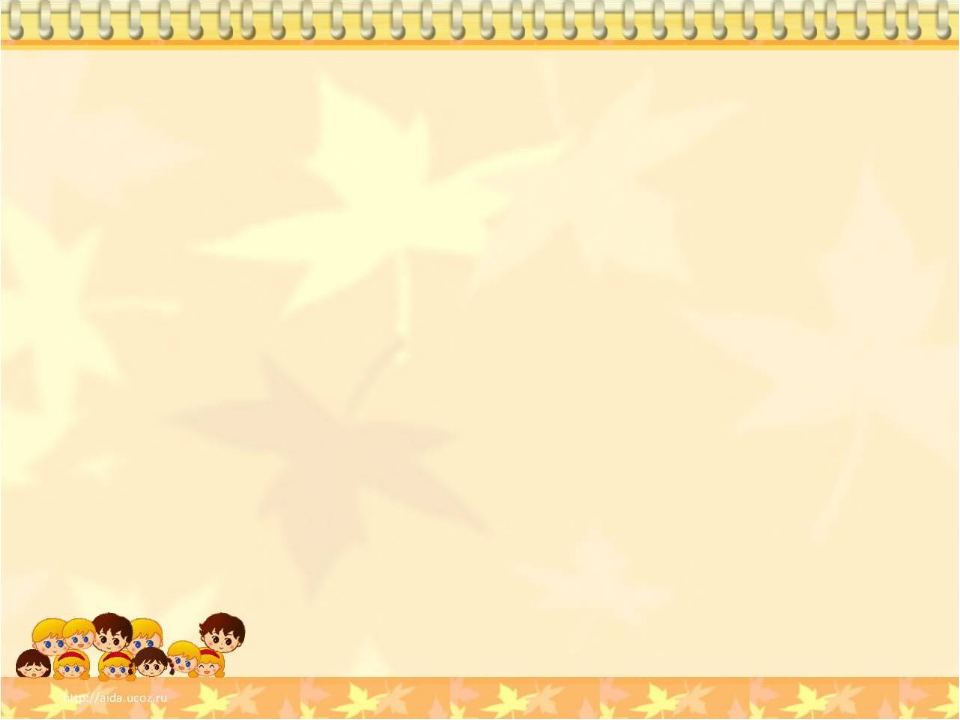 Изготовили альбом о профессиях наших родителей
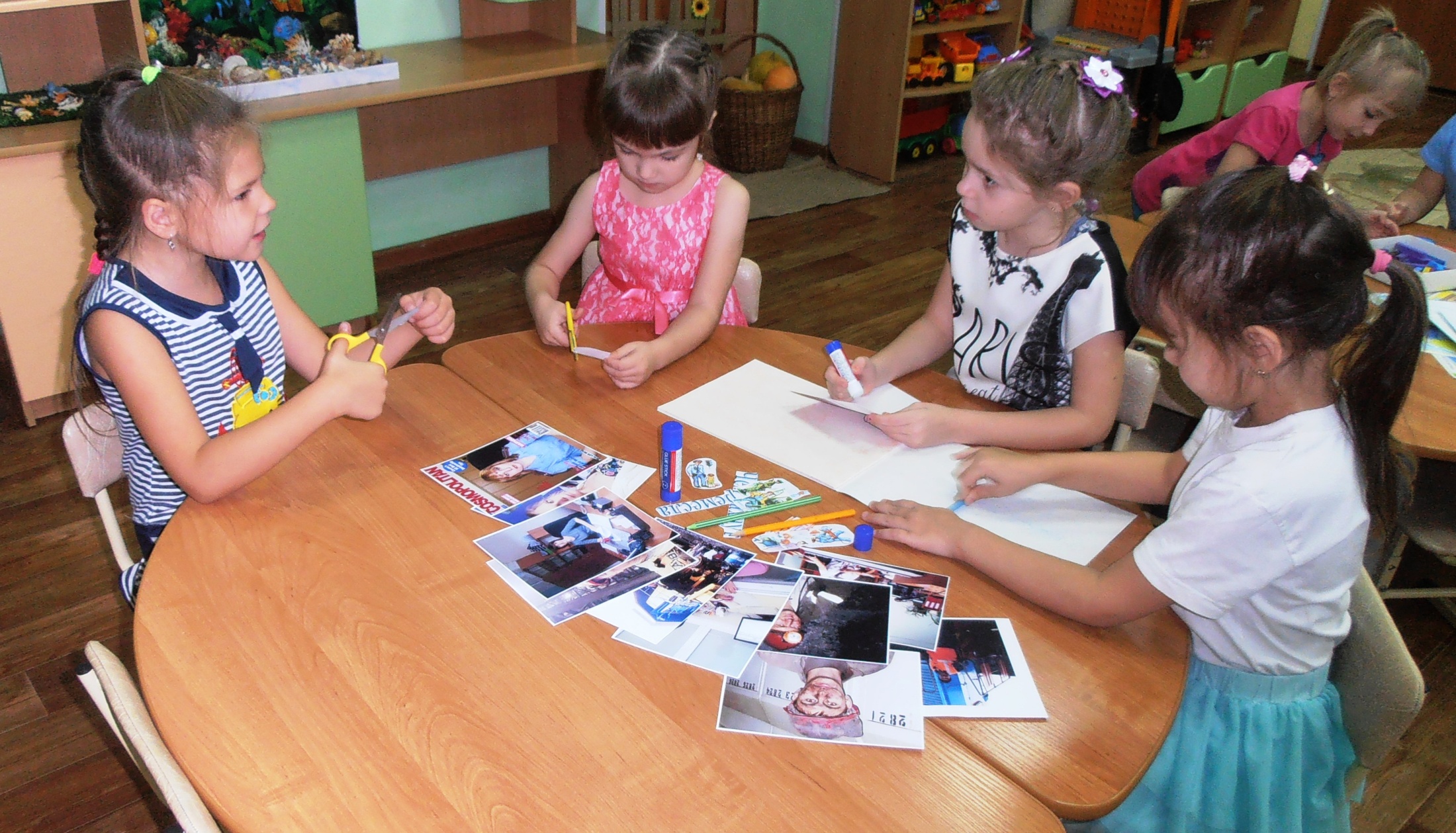 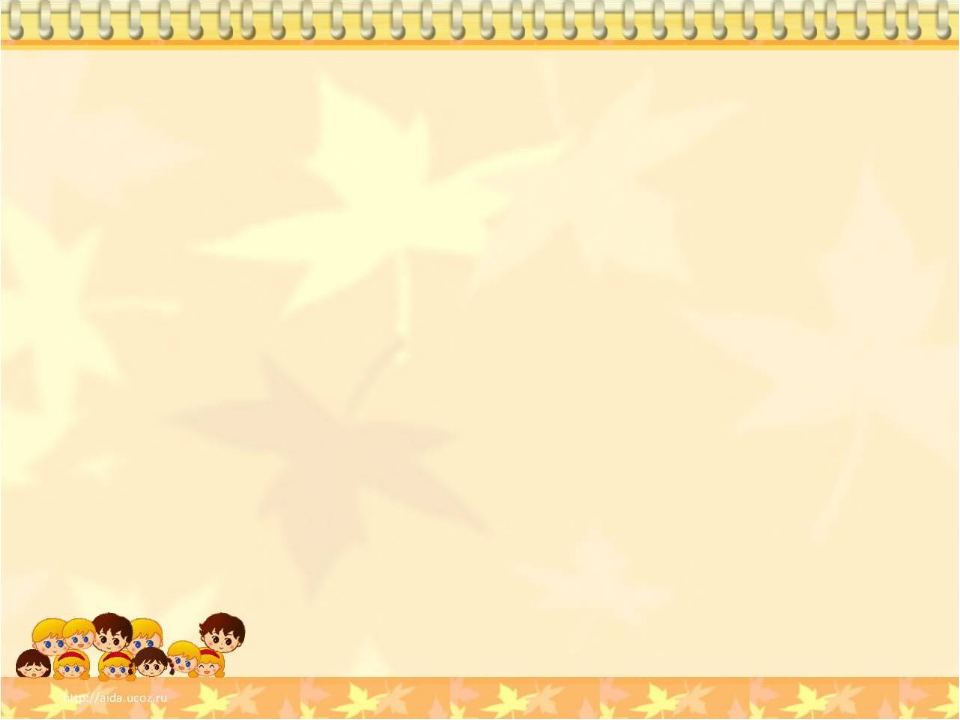 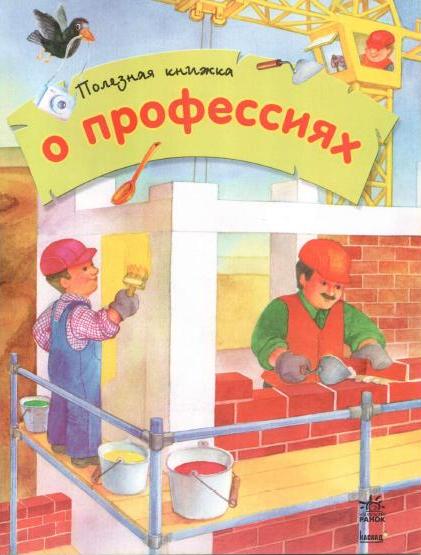 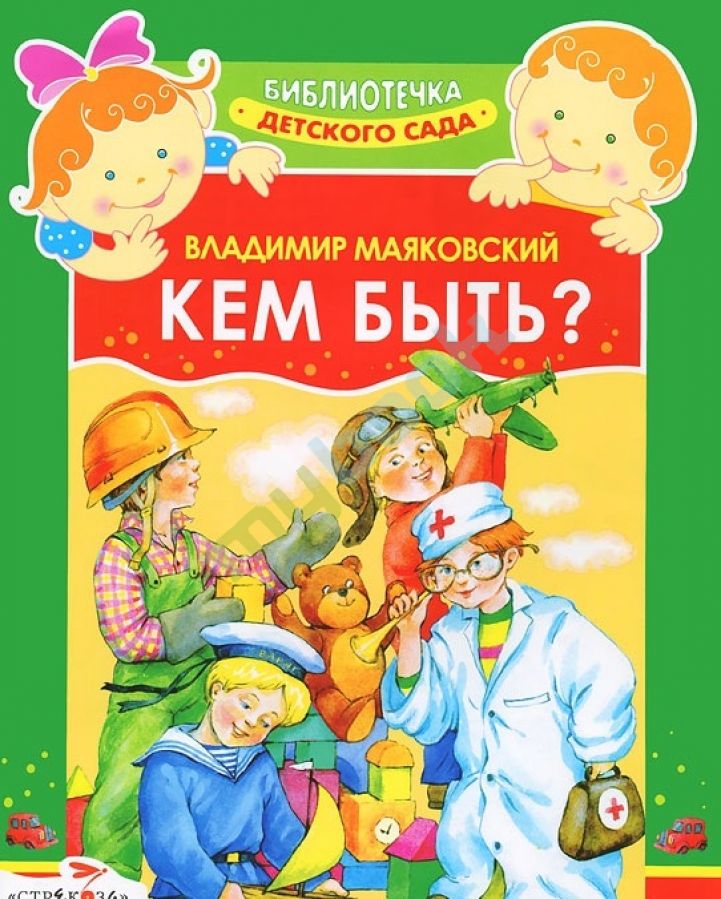 Почитайте с детьми:
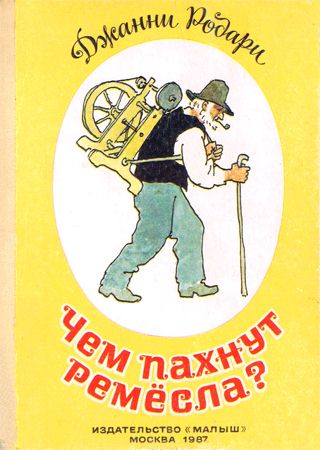 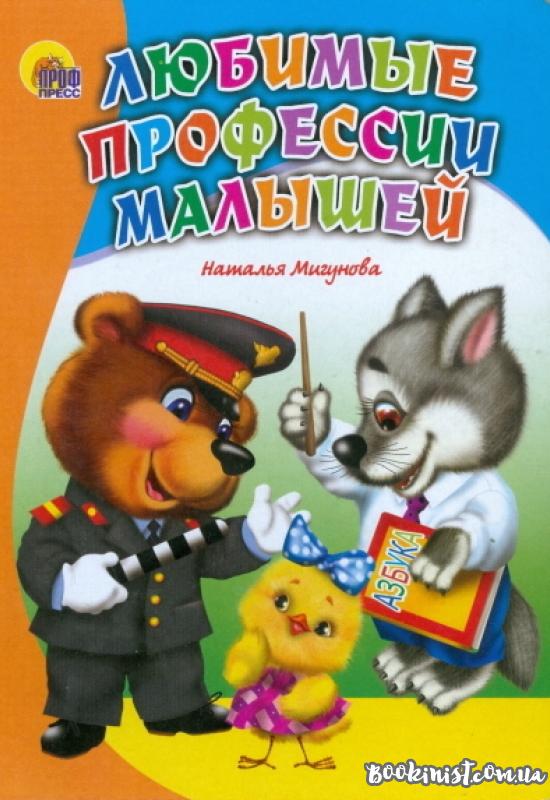 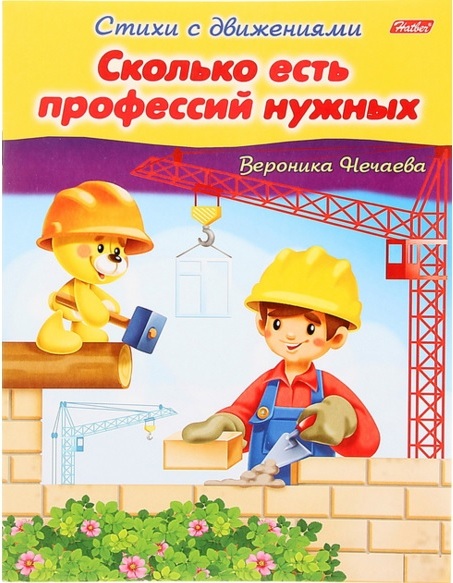 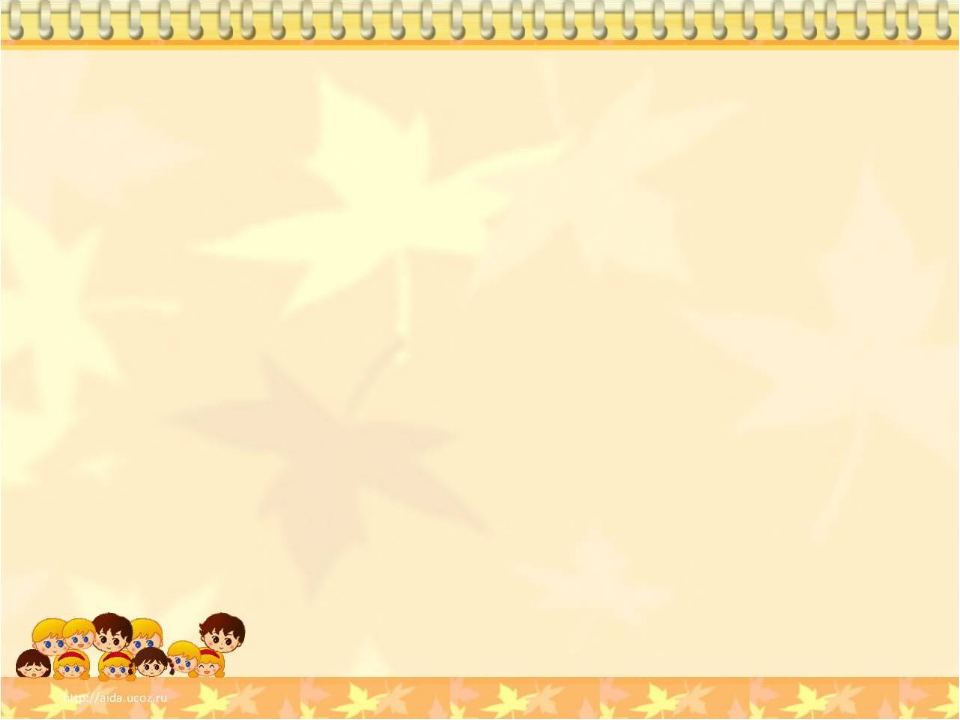 Спасибоза внимание!